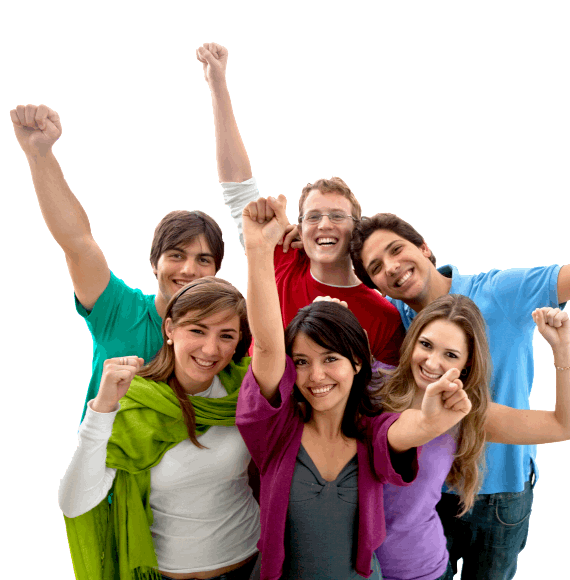 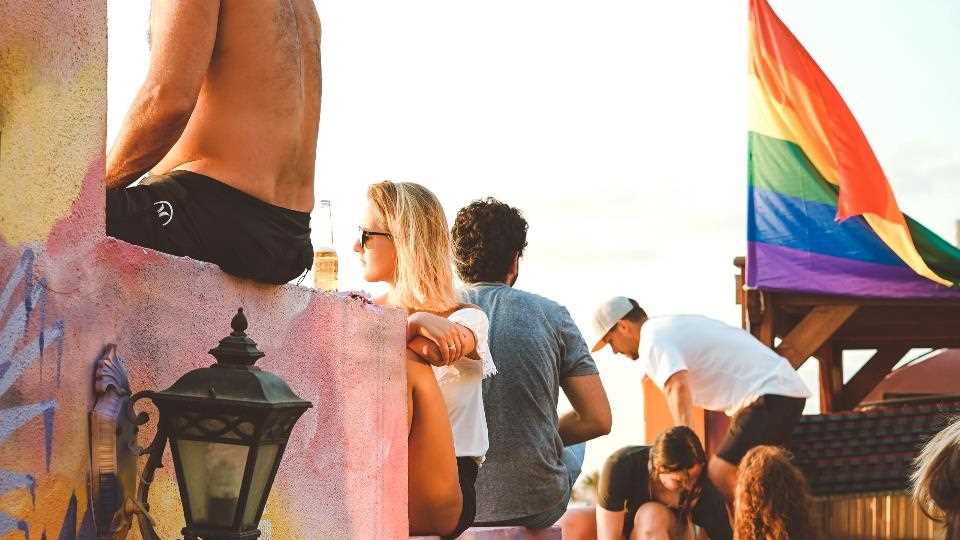 YOUTH DAY
Free Template
Here is where your presentation begins
slidesppt.net
[Speaker Notes: slidesppt.net]
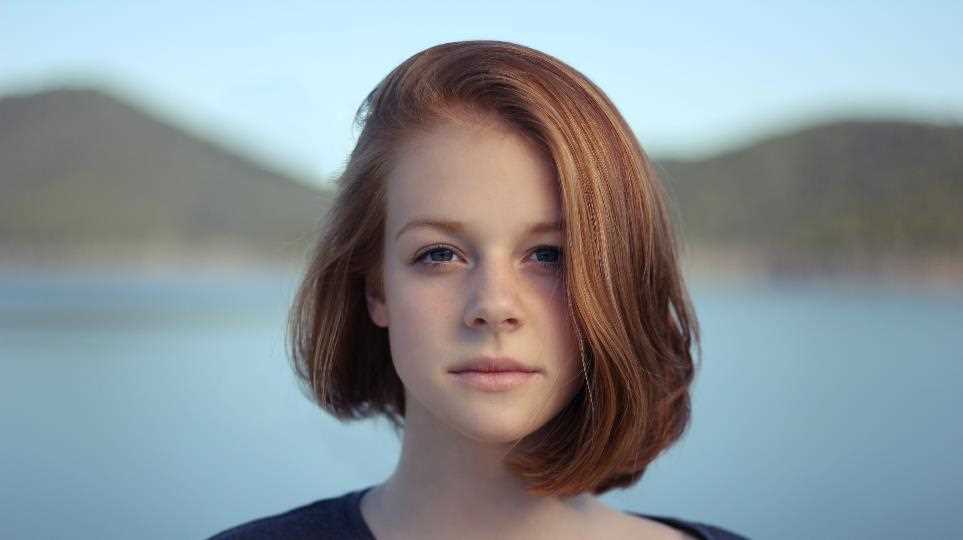 ¡Whoa!
Puedes usar esta diapositiva para presentarte: poner tu e-mail, número de teléfono, etc
TABLE OF CONTENTS
01
02
ABOUT OUR COMPANY
OUR SERVICES
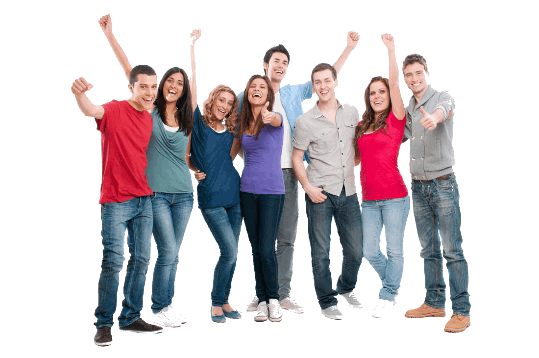 You can describe the topic of the section here
You can describe the topic of the section here
03
04
OUR CLIENTS
OUR YOUNG TEAM
You can describe the topic of the section here
You can describe the topic of the section here
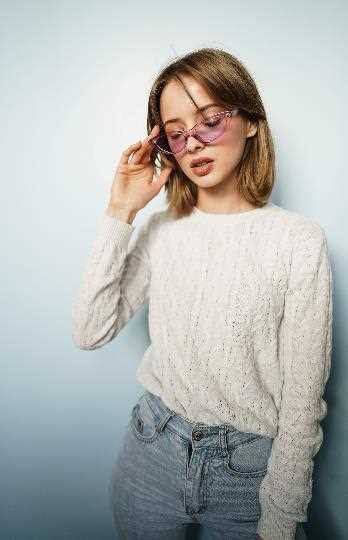 ABOUT US
You can give a brief description of the topic you want to talk about here. For example, if you want to talk about Mercury, you can say that it’s the smallest planet in the entire Solar System
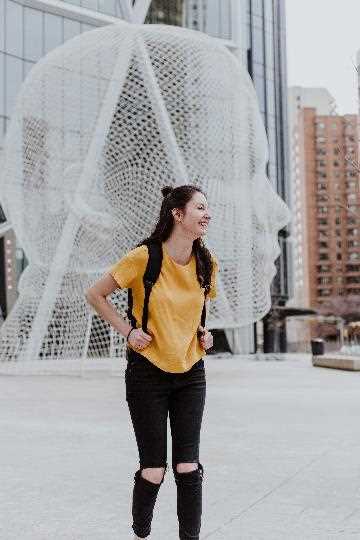 Introducción
Aquí puedes añadir una breve descripción del tema del que quieras hablar. Por ejemplo, si quieres hablar sobre Mercurio, podrías decir que es el planeta más cercano al Sol y el más pequeño del Sistema Solar
Aquí puedes añadir una breve descripción del tema del que quieras hablar. Por ejemplo, si quieres hablar sobre Mercurio, podrías decir que es el planeta más cercano al Sol y el más pequeño del Sistema Solar
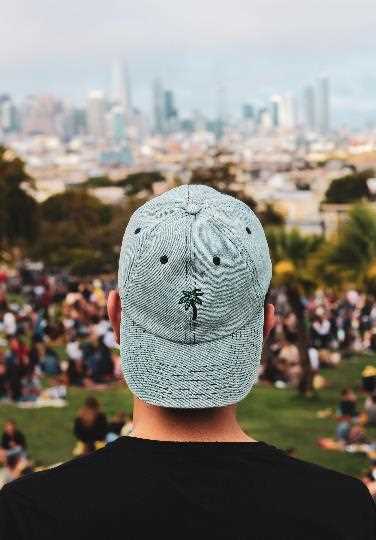 Layout Clean Text Slide for your Presentation
You can simply impress your audience and add a unique zing and appeal to your Presentations. Get a modern PowerPoint  Presentation that is beautifully designed. I hope and I believe that this Template will your Time, Money and Reputation.
You can simply impress your audience and add a unique zing and appeal to your Presentations. Get a modern PowerPoint  Presentation that is beautifully designed. I hope and I believe that this Template will your Time, Money and Reputation.
You can simply impress your audience and add a unique zing and appeal to your Presentations. Get a modern PowerPoint  Presentation that is beautifully designed. I hope and I believe that this Template will your Time, Money and Reputation.
Get a modern PowerPoint  Presentation that is beautifully designed. I hope and I believe that this Template will your Time.
Infographic Style
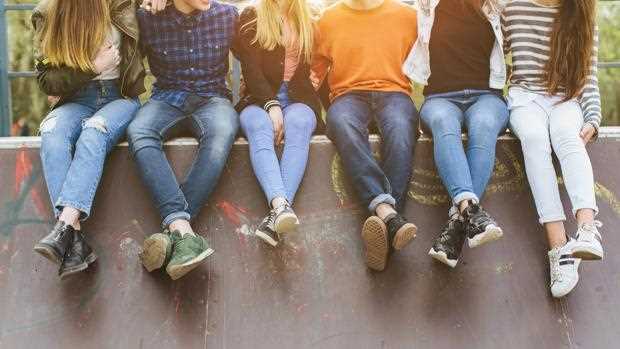 Mercury is the closest planet to the Sun and the smallest one in the Solar System. It was named after the Roman messenger god
A PICTURE IS WORTH A THOUSAND WORDS
Mercury is the closest planet to the Sun and the smallest one in the Solar System. It was named after the Roman messenger god
Mercury is the closest planet to the Sun and the smallest one in the Solar System. It was named after the Roman messenger god
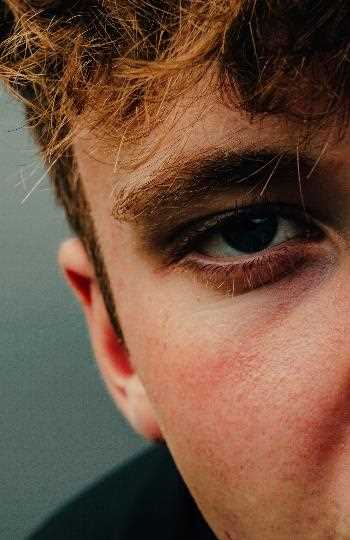 MORE ABOUT ME
These are some of the materials that I use in my day to day work:
Stone 
Concrete
Plaster
Although I use these and other materials, marble is one of my favorites
About me
Mercury is the closest planet to the Sun and the smallest one in the Solar System. It was named after the Roman messenger god
Mercury is the closest planet to the Sun and the smallest one in the Solar System. It was named after the Roman messenger god
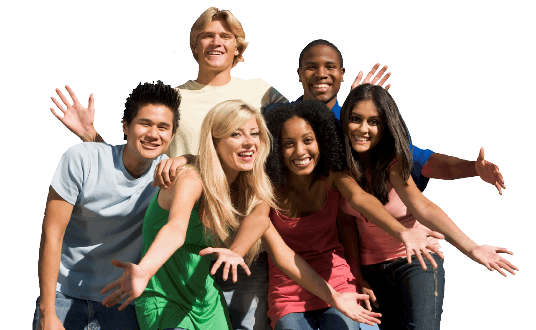 Mercury is the closest planet to the Sun and the smallest one in the Solar System. It was named after the Roman messenger god
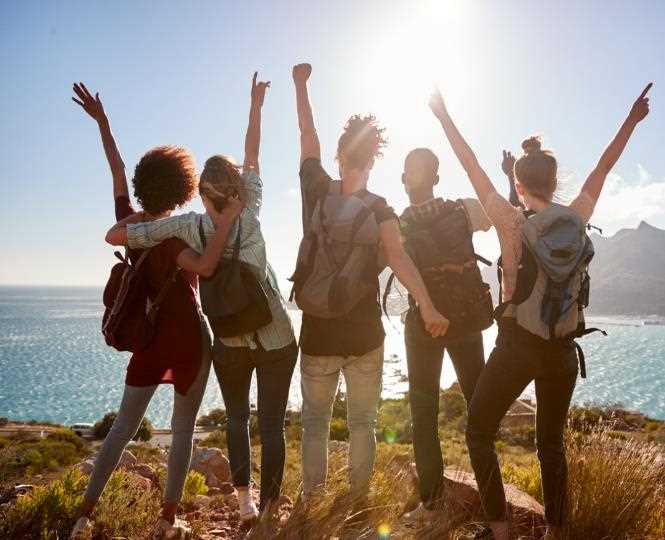 A picture is worth a thousand words
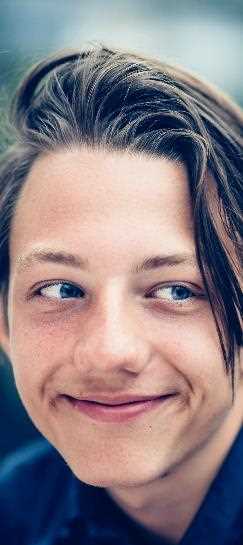 ¡Encuentra el camino!
Júpiter es el planeta más grande en el Sistema Solar
Venus es un planeta con temperaturas muy altas
Júpiter es el planeta más grande en el Sistema Solar
Marte contiene gran cantidad de óxido de hierro
OUR EVOLUTION
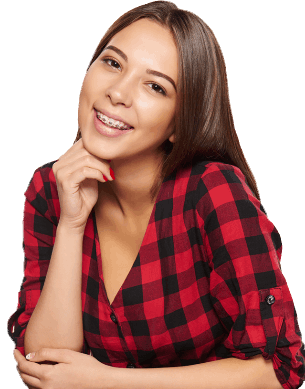 Mercury is the smallest planet
Earth is where we live on
Venus is the second planet
2021
NOW
2022
AWESOME WORDS
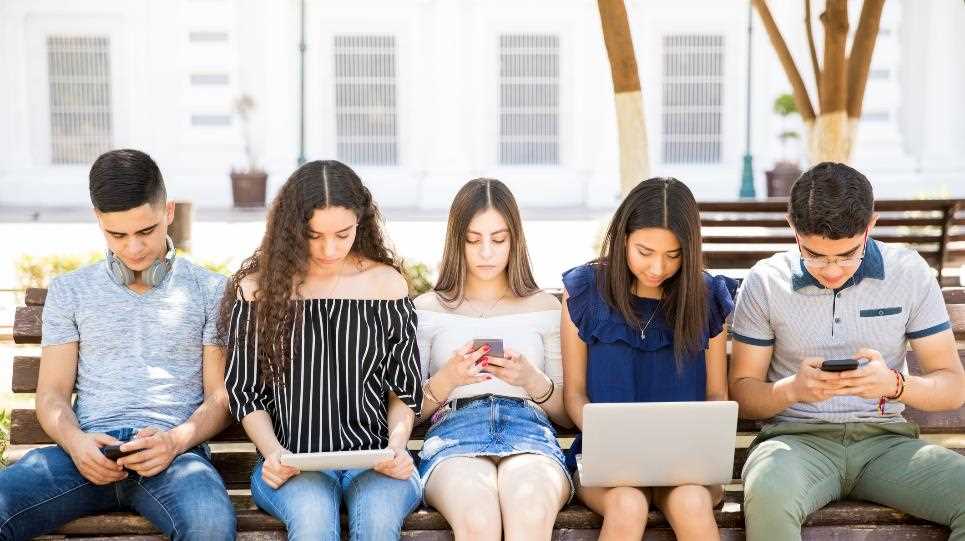 WHAT SETS US APART?
MERCURY
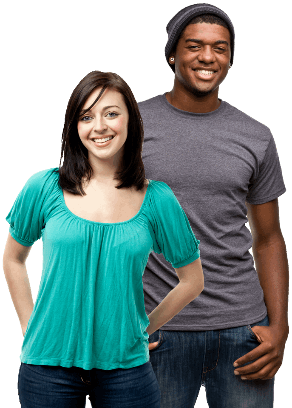 It’s the closest planet to the Sun and the smallest in the Solar System
VENUS
Venus has a beautiful name and is the second planet from the Sun
WHAT DO WE DO?
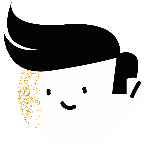 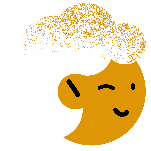 MERCURY
VENUS
Mercury is the closest planet to the Sun and the smallest one
Venus has a beautiful name and is the second planet from the Sun
HOW DO WE DO IT?
JUPITER
VENUS
Jupiter is the biggest planet of them all
Venus is the second planet from the Sun
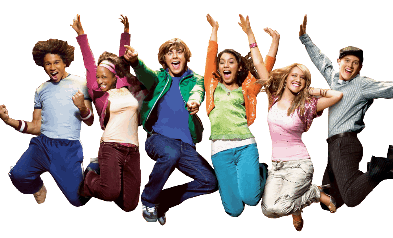 MARS
MERCURY
Mars is actually a very cold place
It is the closest planet to the Sun
02
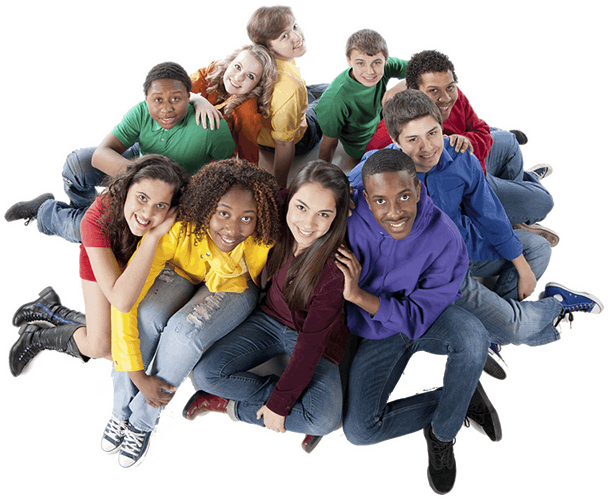 OUR SERVICES
You can enter a subtitle here if you need it
WHAT DO WE OFFER?
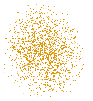 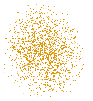 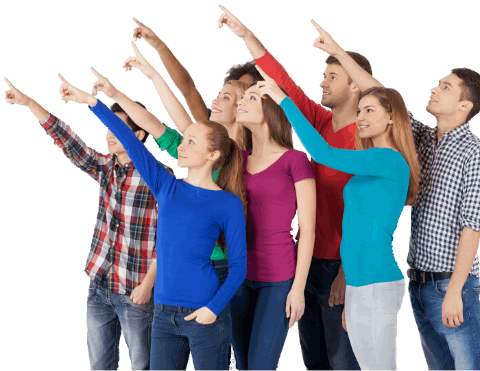 MERCURY
VENUS
It’s the closest planet to the Sun
Venus is the second planet
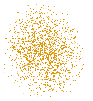 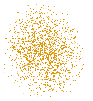 JUPITER
SATURN
Jupiter is the biggest planet
Saturn is a gas giant and has rings
“This is a quote, words full of wisdom that someone important said and can make the reader get inspired.”
—SOMEONE FAMOUS
Values
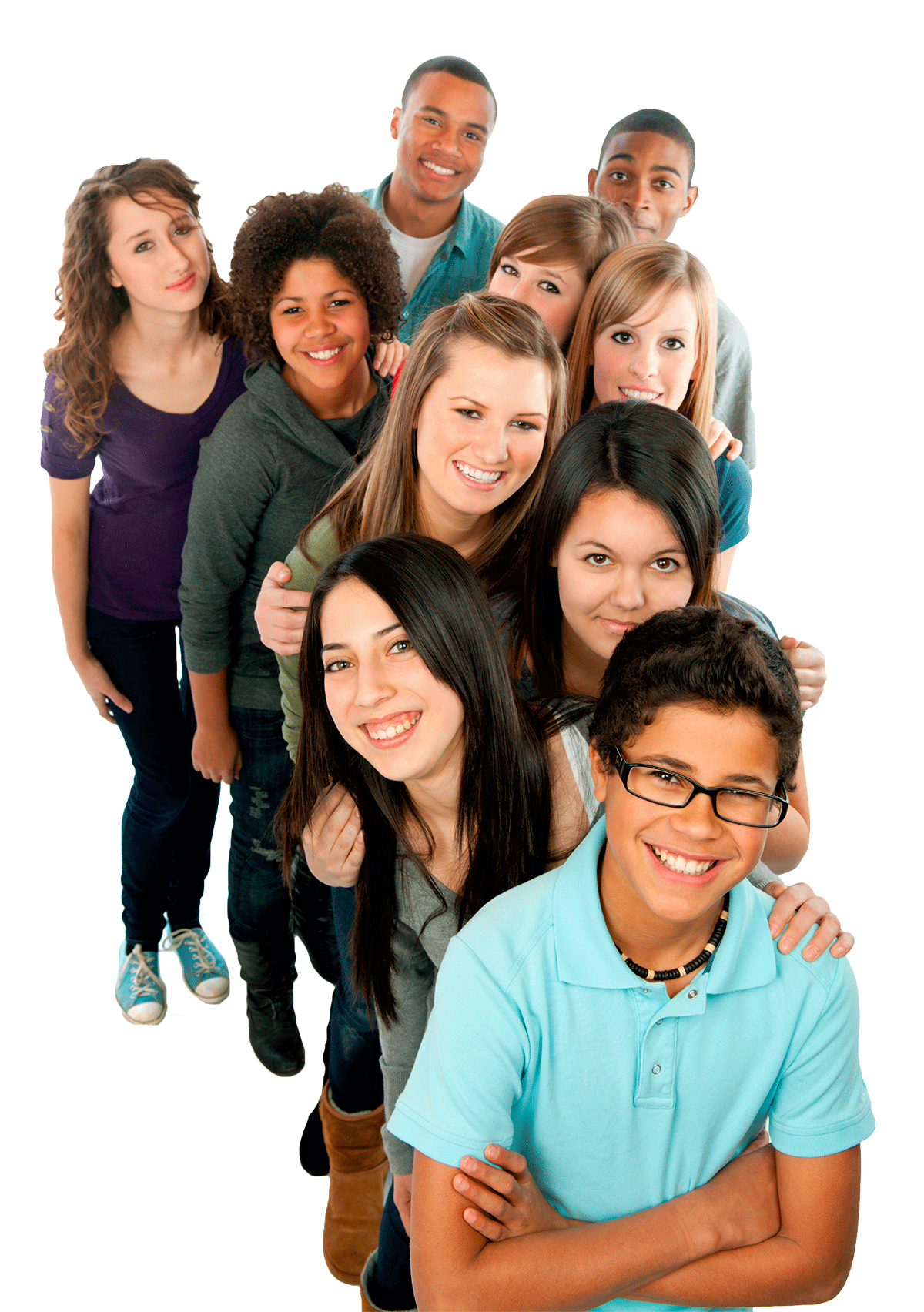 Venus
Mars
Mercury
Mercury is the smallest planet in the entire Solar System
Mercury is the smallest planet in the entire Solar System
Mercury is the smallest planet in the entire Solar System
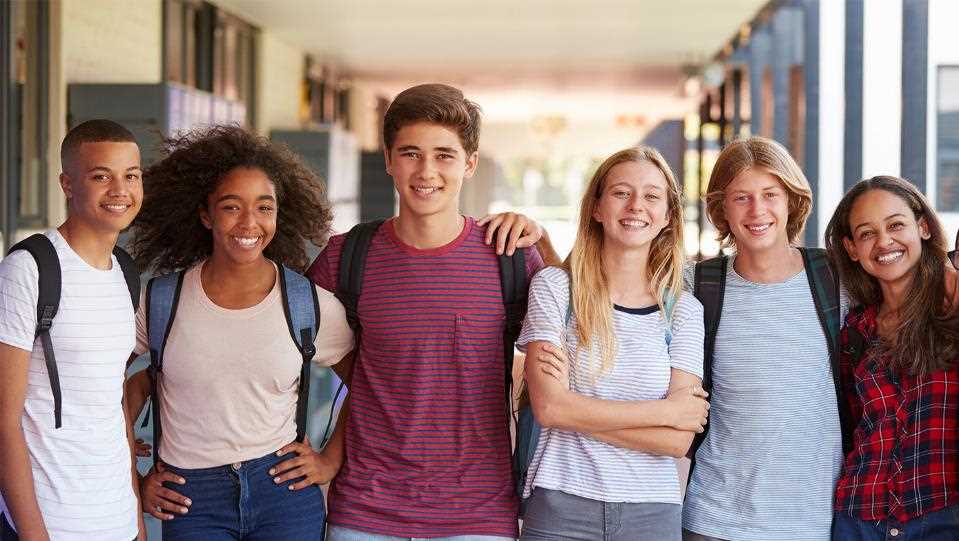 A picture is worth a thousand words
Project I
Mars
Mercury
Jupiter
Despite being red, Mars is a very cold place
It’s the closest planet to the Sun and the smallest
Jupiter is a gas giant and the biggest planet
Venus
Saturn
Neptune
It has a beautiful name and is terribly hot
Saturn is the ringed planet and a gas giant
Neptune is the farthest planet from the Sun
Skills
Neptune
Mars is actually a cold place
Neptune is the farthest planet
Saturn is the ringed one
Mars
Saturn
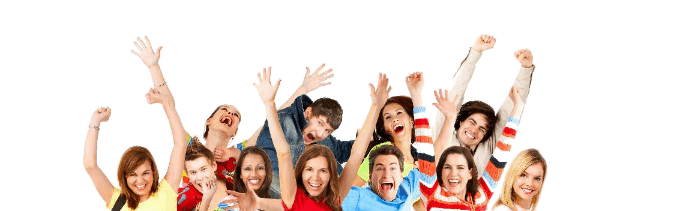 Venus has a beautiful name
Jupiter is the biggest planet
Venus
Jupiter
OUR CLIENTS
VENUS
Venus is the second planet
JUPITER
Jupiter is the biggest planet
MARS
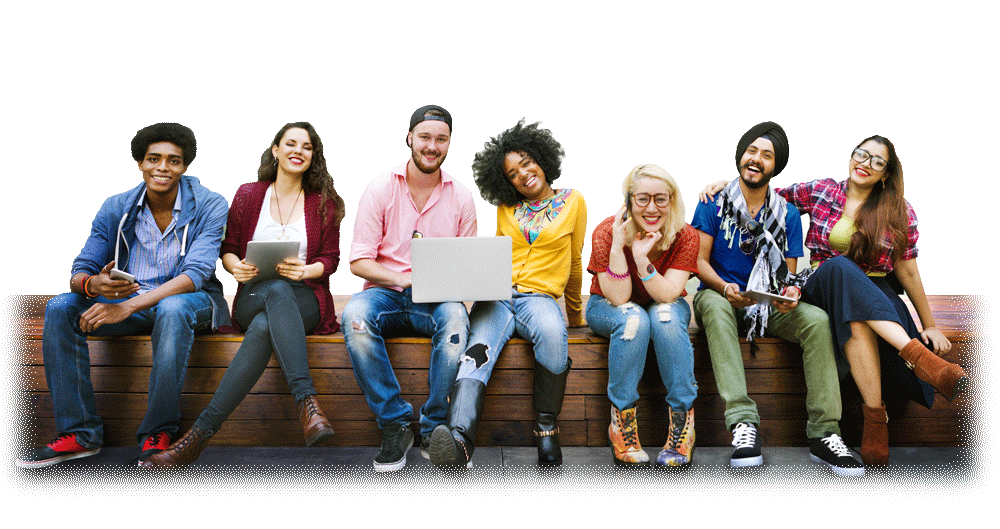 Mars is actually a very cold place
SATURN
Saturn is a gas giant and has rings
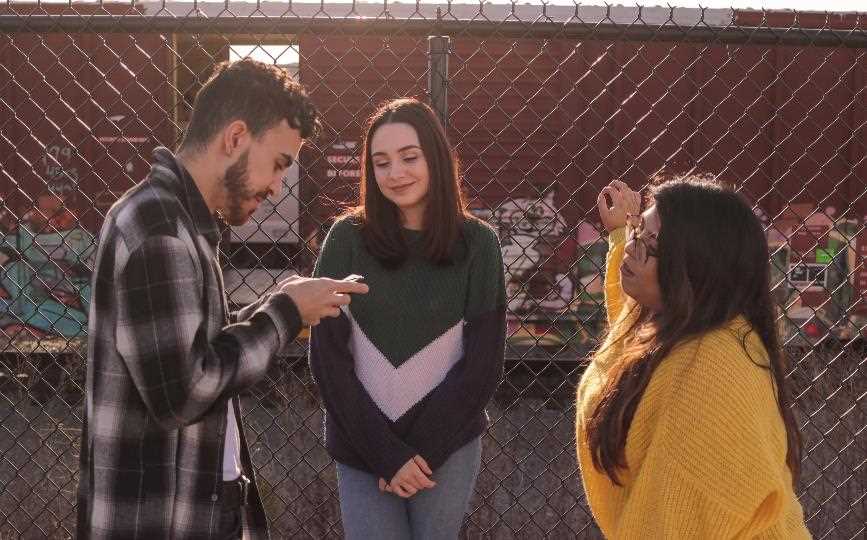 A PICTURE IS WORTH A THOUSAND WORDS
LIST YOUR AWARDS HERE
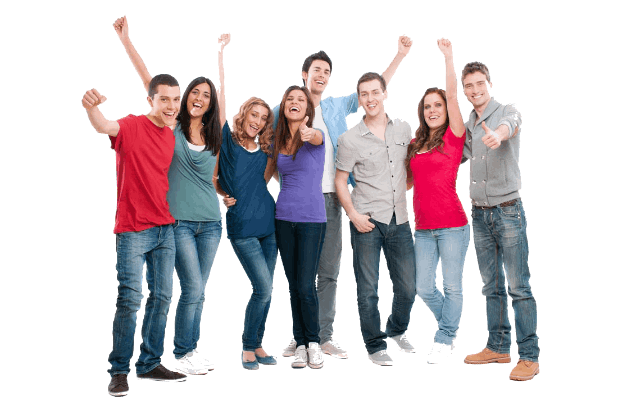 AWARDS
Name of the award (YEAR). Short description
Name of the award (YEAR). Short description
Name of the award (YEAR). Short description
Name of the award (YEAR). Short description
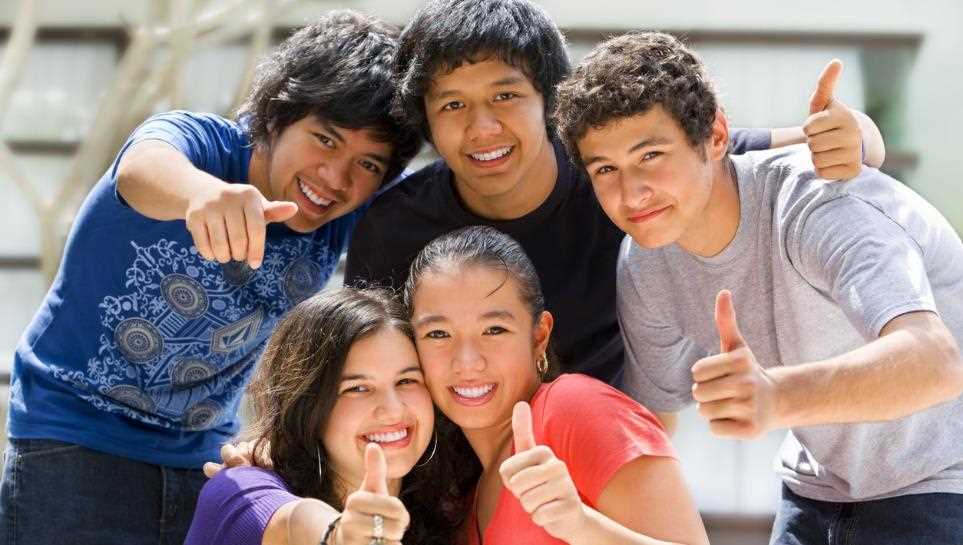 A PICTURE IS WORTH A THOUSAND WORDS
MEET THE TEAM
EMILY DOE
MARK SMITH
You can talk a bit about this person here
AMELIE ROSE
You can talk a bit about this person here
You can talk a bit about this person here
CLIENT SATISFACTION
40%
85%
60%
30%
MARS
SATURN
JUPITER
VENUS
Mars is a very cold place
Saturn is the ringed planet
It is the biggest of them all
Venus is the second planet
Client satisfaction
90%
85%
Neptune is the farthest planet from the Sun
Jupiter is a gas giant and the biggest planet
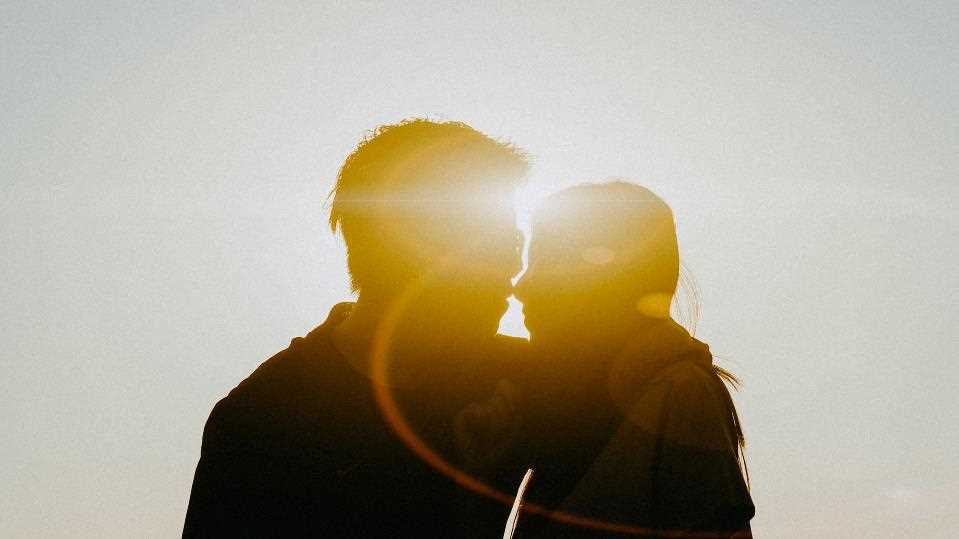 THANKS!
Do you have any questions?
slidesppt.net
Instructions for use
In order to use this template, you must credit Slidesppt by keeping the thank you slide.
What you are allowed to do :
Use our templates for personal or educational presentations or printouts.
Edit and customize our templates for your own needs.
Link a page to a presentation template on your website or blog.
What you are not allowed to do :
Republish or redistribute our presentation templates, offline or online and even for free.
Offer Slidesppt templates (or a modified version of this Slidesppt Template) or include it in a database or any other product or service that offers downloadable images, icons or templates that may be subject to distribution or resale.
Useful links :
What you are allowed and not allowed to do: https://www.slidesppt.net/what-you-can-and-cannot-do-with-our-templates/ 
Frequently Asked Questions: https://www.slidesppt.net/frequently-asked-questions/ 
Tutorials and Tips: https://www.slidesppt.net/tutorials-and-tips/
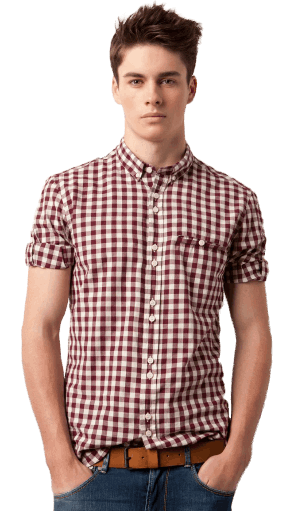 FUENTE
ELABORADO POR : slidesppt.net
IMAGES :
unsplash.com
pixabay.com
pngwing.com
FONTS :
Montserrat
Arial
Microsoft YaHei
slidesppt.net
[Speaker Notes: slidesppt.net]
RESOURCES
[Speaker Notes: slidesppt.net]
Fully Editable Icon Sets: A
[Speaker Notes: slidesppt.net]
Fully Editable Icon Sets: B
[Speaker Notes: slidesppt.net]
Fully Editable Icon Sets: C
[Speaker Notes: slidesppt.net]
Presentation template by
Slidesppt.net
You are free to use this presentation for educational, personal and work purposes under Creative Commons Attribution License. But, keep the credits slide or mention Slidesppt in your presentation. Visit slidesppt.net